Адам ағзасына қажетті дәрумендер
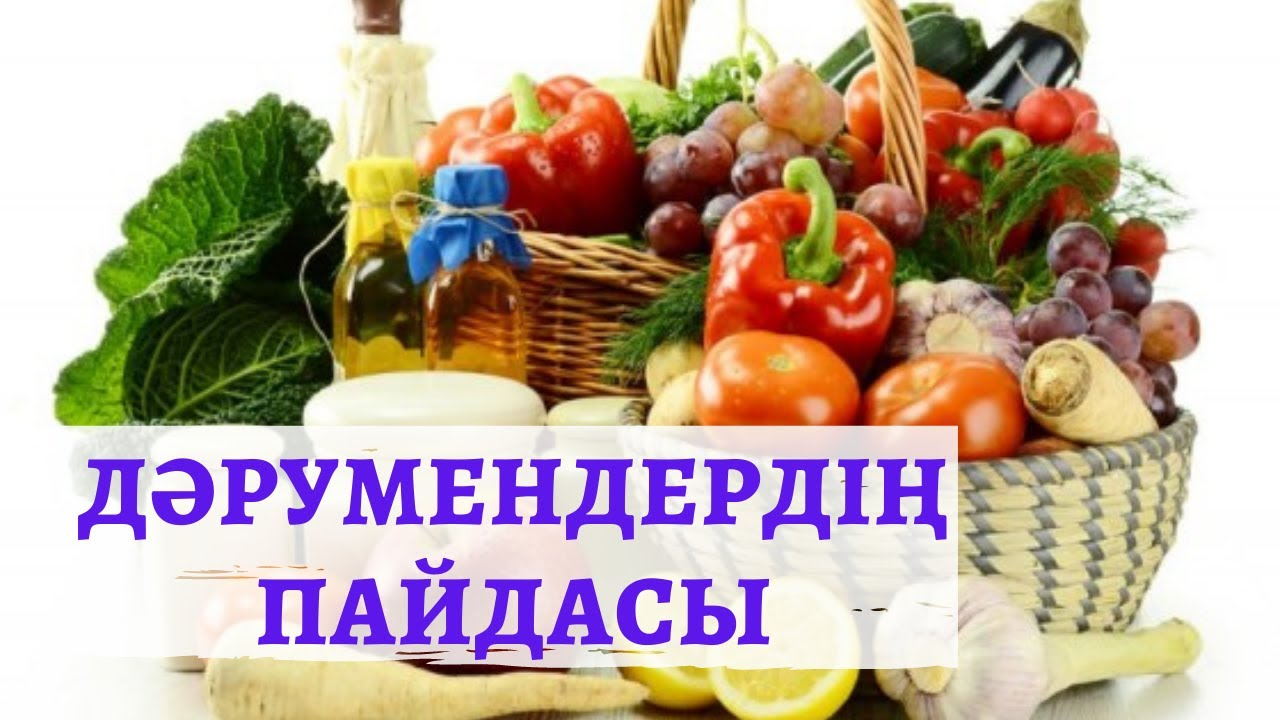 А дәрумені -  шырышты қабықтар мен терінің қалыпты жағдайын қамтамасыз етеді, ағзаның ауруларға қарсыласуын жақсартады, көру қабілетінің қалыпты күйіне жауап береді. 
А дәрумені балық пен теңіз өнімдерінде, бауырда, өрікте, сәбізде болады.
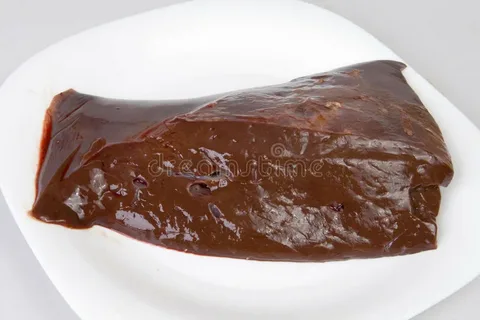 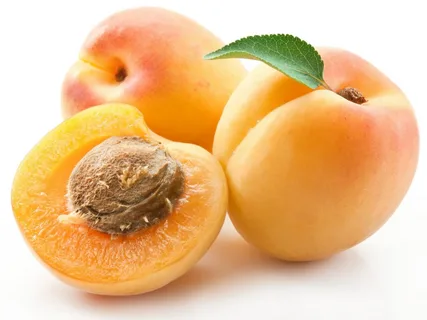 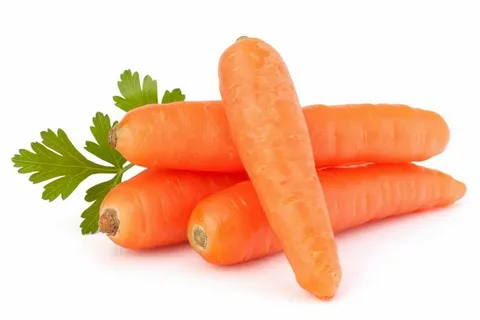 Витамина А – обеспечивает нормальное состояние слизистых оболочек и кожи, улучшает сопротивляемость организма, отвечает за нормальное состояние зрения. Витамин А содержится в рыбе и морепродуктах, печени, абрикосах, моркови.
В1 дәрумені ас қорытуды жақсартады, жүйке жүйесі мен есті нығайтады. Бұл витамин көкөністерде, күріште, құс етінде кездеседі.
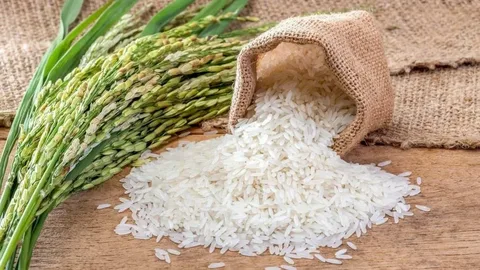 Витамина 1- улучшает пищеварение, укрепляет нервную систему и память. Этот витамин находится в овощах, рисе, мясе птицы.
В2 дәрумені тырнақтар мен шашты нығайтады және жүйке жағдайына жағымды әсер етеді. В2 дәрумені жұмыртқа, сүт, брокколи құрамында болады.
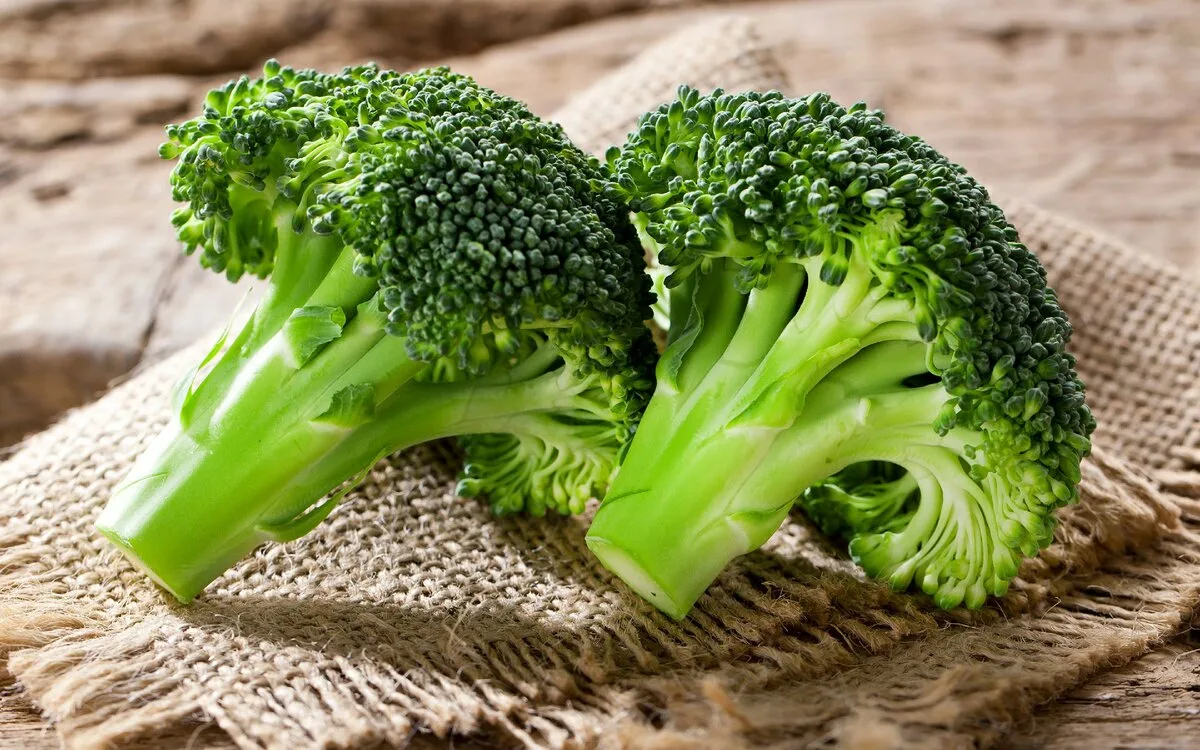 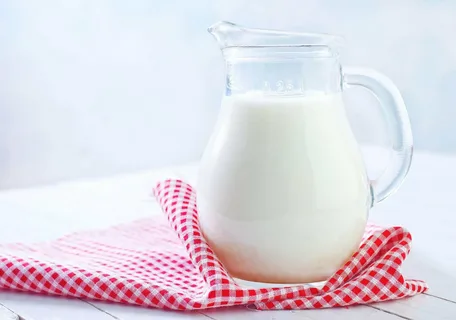 Витаминка 2- укрепляет ногти и волосы и положительно влияет на состояние нервов. Витамин В2 содержится в яйцах, молоке, капусте брокколи
В6-дәрумені бауырдың қалыпты жұмысына жауап береді, қантүзілімді жақсартады, жүйке жүйесінің қызметіне жағымды әсер етеді. Бұл витамин жұмыртқаның сарыуызында, сыра ашытқысында, бұршақ дақылдарында және дәнді дақылдарда болады.
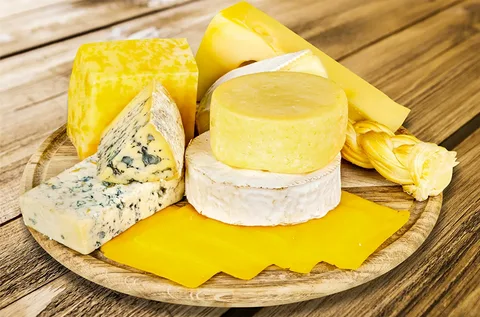 Витамина 6- отвечает за нормальную работу печени, улучшает кроветворение, благотворно влияет на функции нервной системы. Этот витамин содержится в яичном желтке, пивных дрожжах, бобовых и в цельном зерне
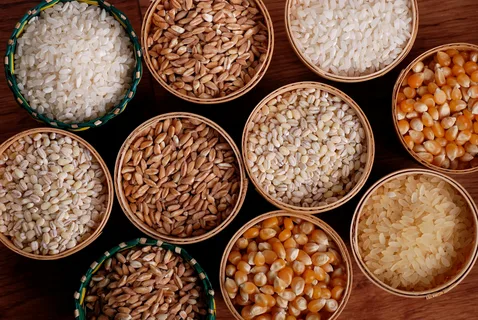 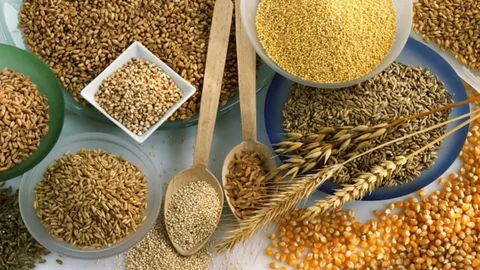 В12-дәрумені өсуді ынталандырады, қантүзіліміне ықпал етеді, орталық және перифериялық жүйке жүйесінің жағдайын жақсартады. Ет, ірімшік, теңіз өнімдерінің құрамында бар
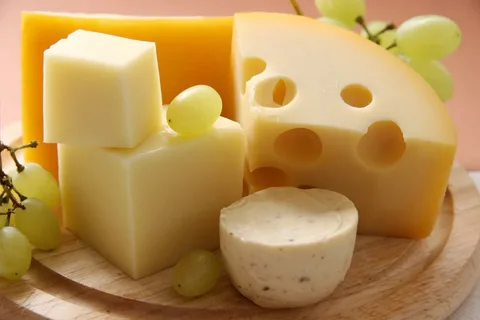 Витамина 12- стимулирует рост, способствует кроветворению, улучшает состояние центральной и периферийной нервной системы. Содержится в мясе, сыре, морепродуктах
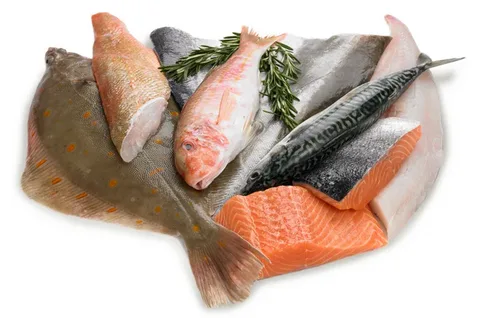 РР –дәрумені холестерин деңгейін реттейді және қан айналымын жақсартады. РР дәрумені балықта, етте, жаңғақтарда, көкөністерде және ірі үгінді нанда болады
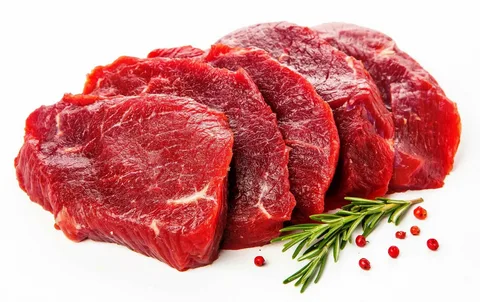 Витамина РР – регулирует уровень холестерина и улучшает кровообращение. Витамин  РР содержится в рыбе, мясе, орехах, овощах, в хлебе грубого помола.
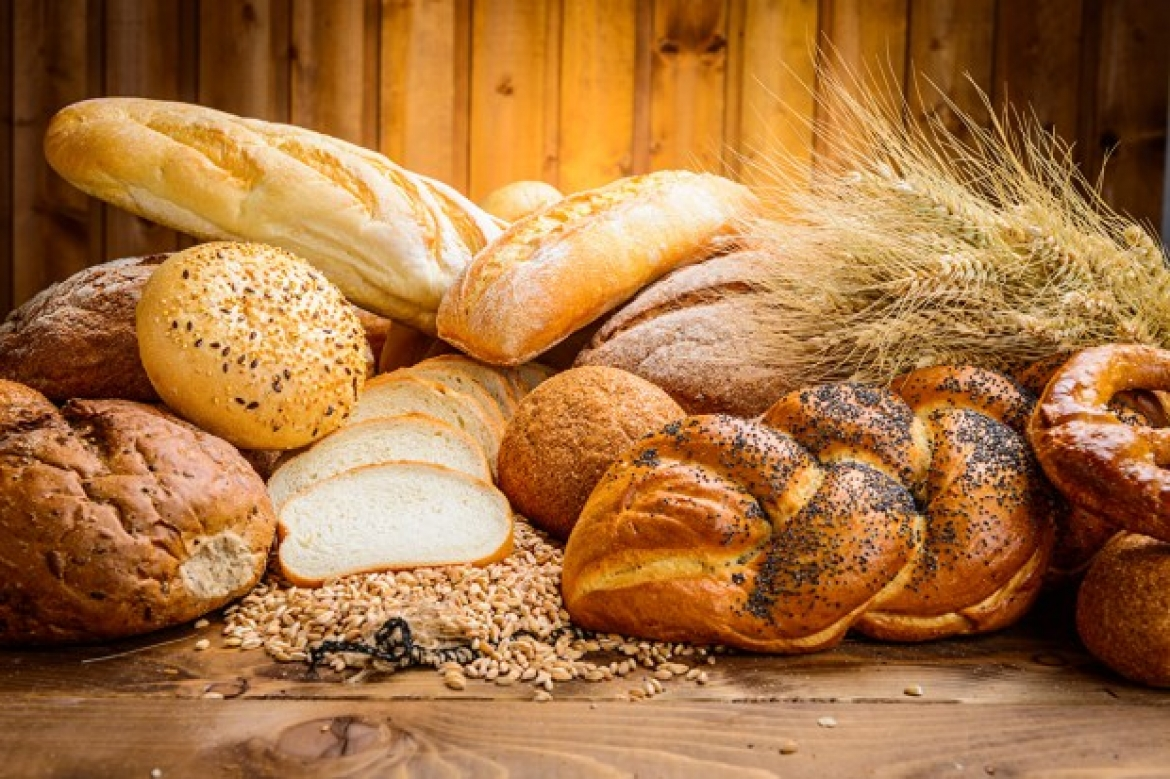 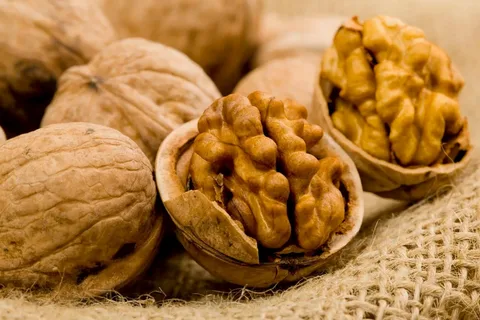 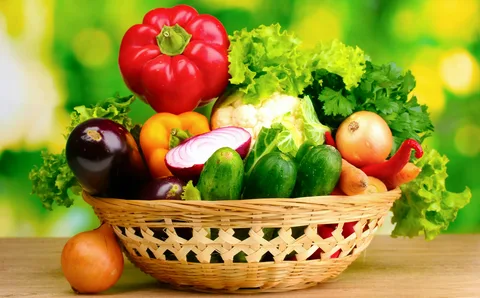 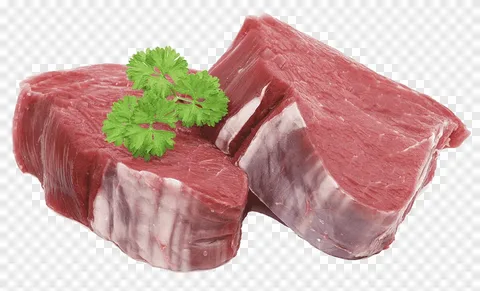 Пантотен қышқылы - жүйке жүйесі мен ішектің қимылдық қызметіне пайдалы әсер етеді. Жұмыртқаның сарыуызында, етте, үрме бұршақта, гүлді қырыққабат құрамында бар.
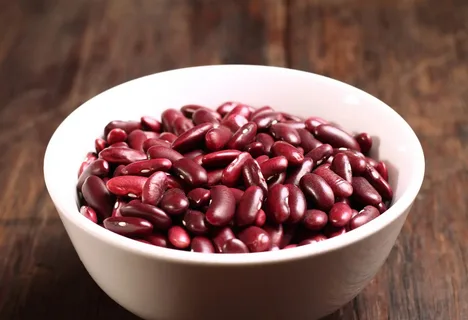 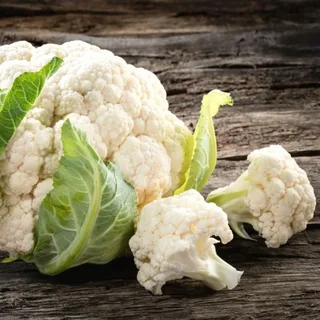 Понтотеновая кислата– благотворно влияет на функции нервной системы и двигательную функцию кишечника. Содержится в яичном желтке, мясе, фасоли, цветной капусте
Биотин дәрумен терінің, тырнақтың және шаштың күйіне жауап береді, қандағы қант деңгейін реттейді. Биотин жұмыртқаның сарыуызында, қоңыр күріш, соя бұршағында, қызанақта болады
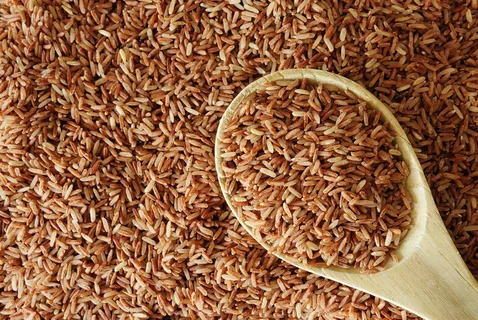 Витамин Биотин отвечает за состояние кожи, ногтей и волос, регулирует уровень сахара в крови. Биотин содержится в яичном желтке, буром рисе, соевых бобах, помидорах.
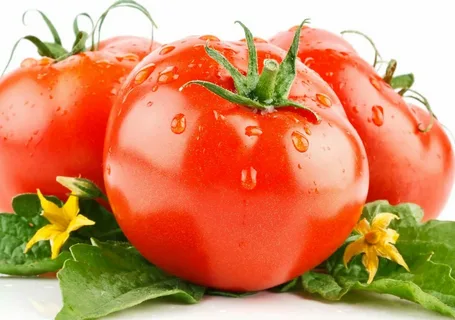 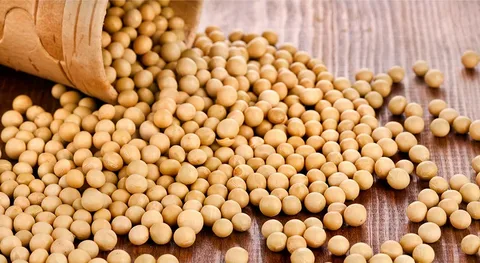 C дәрумені - иммундық жүйеге, дәнекер тіндерге және сүйектерге пайдалы, жаралардың жазылуын тездетеді. Итмұрын, шығанақ, тәтті бұрыш, қарақат, лимон құрамында С дәрумені көп.
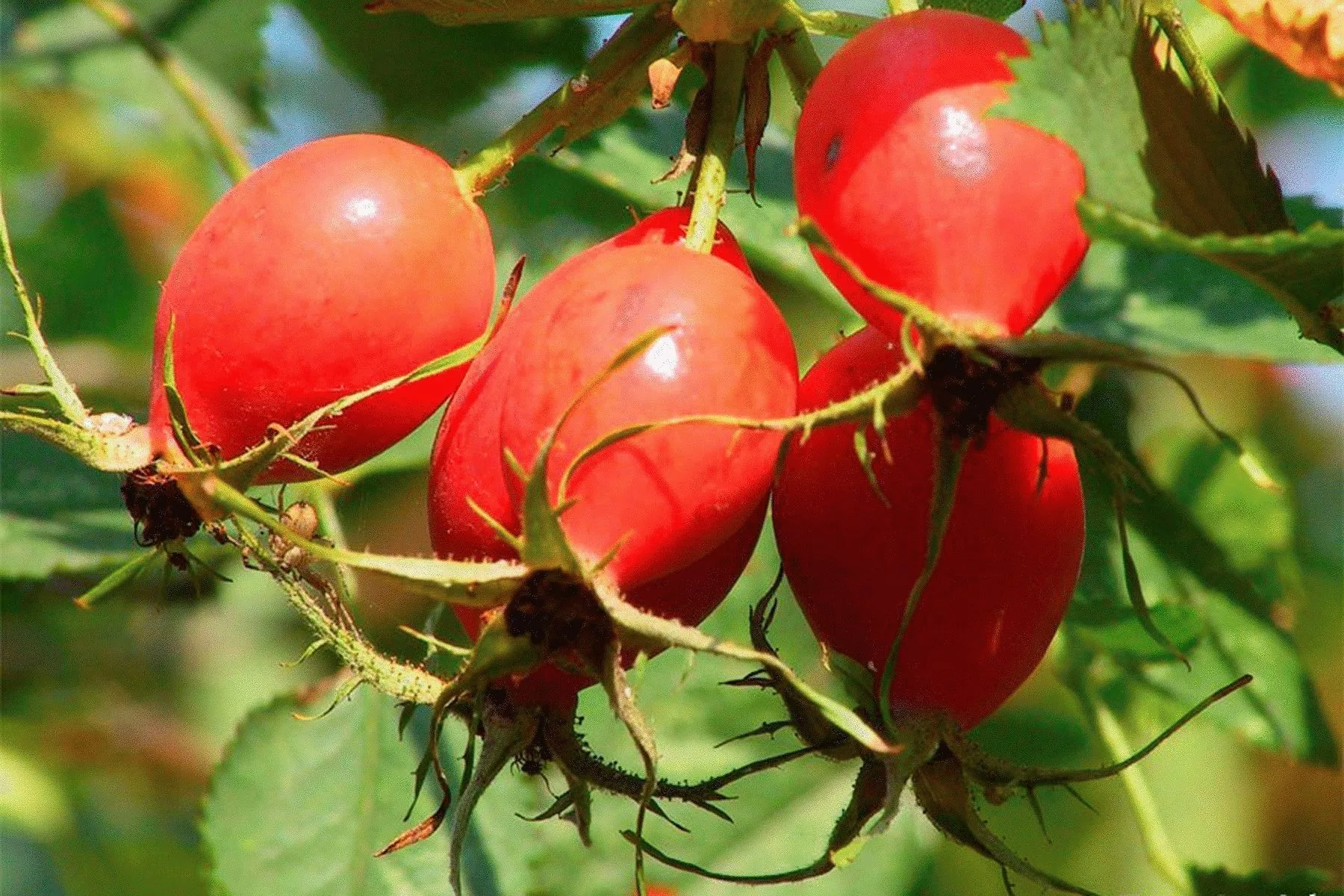 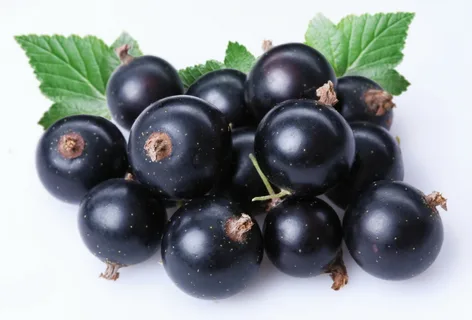 Витамин С- полезен для иммунной системы, соединительной ткани и костей, ускоряет заживление ран. Витамина С много в шиповнике, облепихе, сладком перце, чёрной смородине, лимоне.
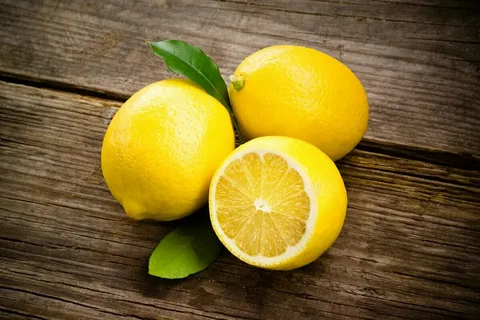 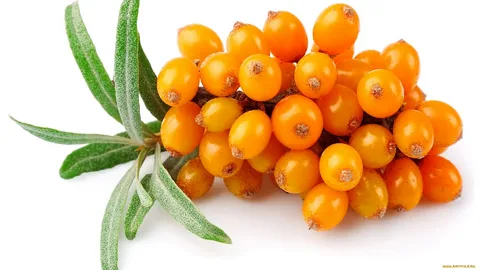 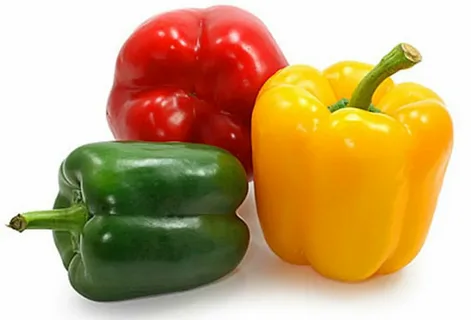 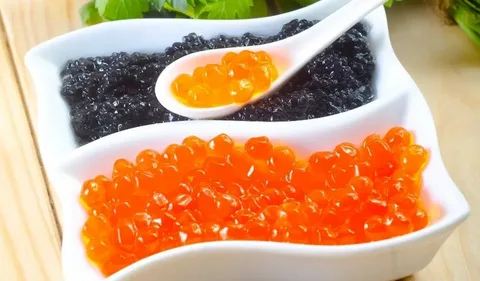 Д дәрумен -тістер мен сүйектерді нығайтады. Д витамині бауырда, уылдырықта, жұмыртқада, сүтте болады
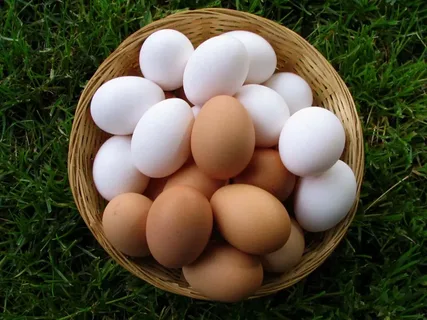 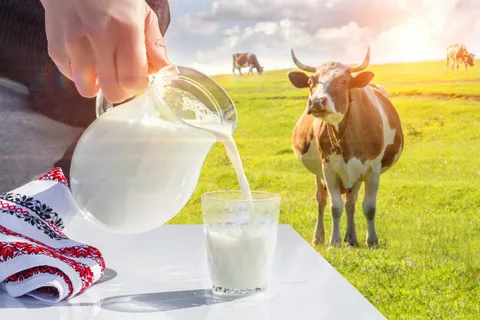 Витамин Д укрепляет зубы и кости. Витамин D находится в печени, икре, яйцах, молоке.
Е дәрумен бос радикалдардың зиянды әсерімен күреседі, эндокриндік және жыныс бездерінің қызметіне әсер етеді және қартаюды баяулатады. Жаңғақтар мен өсімдік майларының құрамында бар.
Витамин Е борется с разрушительным воздействием свободных радикалов, влияет на функции эндокринных и половых желёз, замедляет старение. Содержится в орехах и растительных маслах
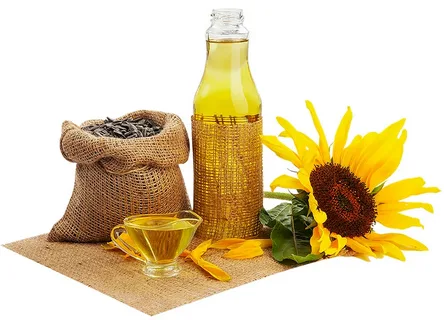 К дәрумен - қанның қалыпты ұюына жауап береді. Бұл витамин шпинат, цуккини, салат және қырыққабатта кездеседі.
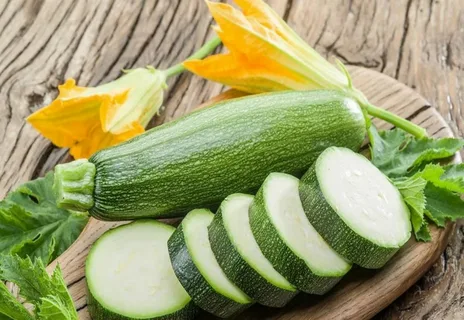 Витамин К - отвечает за нормальную свёртываемость крови. Этот витамин находится в шпинате, кабачках, салате и белокочанной капусте
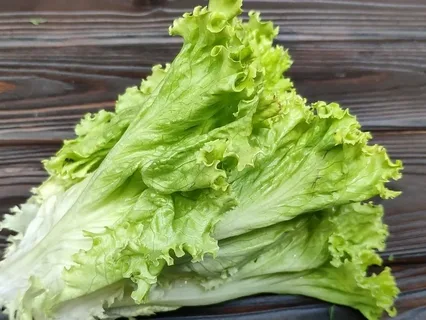 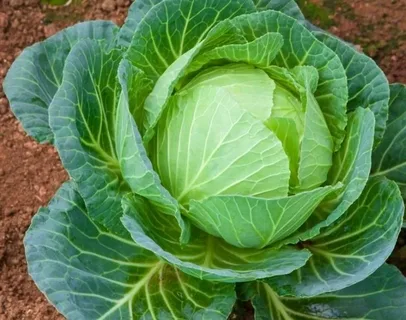